Starter
Complete the quiz.
Review your notes or read the textbook when you have finished.
L4: Electron Configuration
Learning Objectives:
Represent the electron configurations of atoms and ions up to Z = 36 in terms of shells, sub-shells (s, p, and d), and orbitals using:
Sub-shell notation
Box diagrams (orbital diagram)
Energy level diagrams
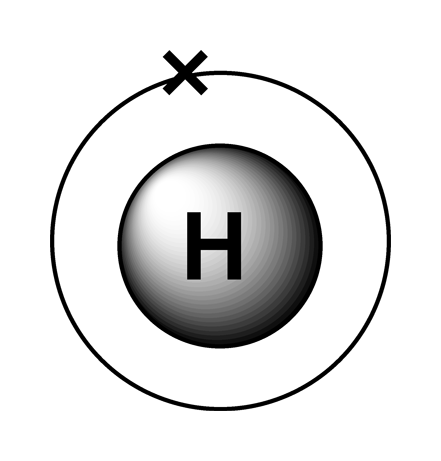 Electron Cloud Model
Bohr Model
Electrons move erratically, NOT in predictable orbits.
The electron cloud is the area around the nucleus of an atom where an electron is most likely to be found.
The denser the cloud in a particular area, the more likely it is for an electron to be there.
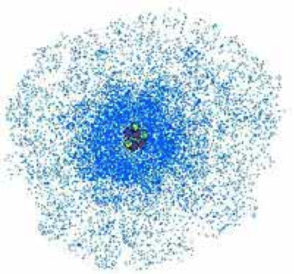 Electron Cloud Model
Electron Configuration
Electron shells or energy levels (1, 2, 3, etc)
Sub-shells (s, p, d)
Orbitals (represented by boxes)
Electron Shells – Energy Levels
Each shells is given a number (principal quantum number) starting with the shell closest to the nucleus.

The further the shell is from the nucleus, the higher the energy and the larger the principal quantum number.
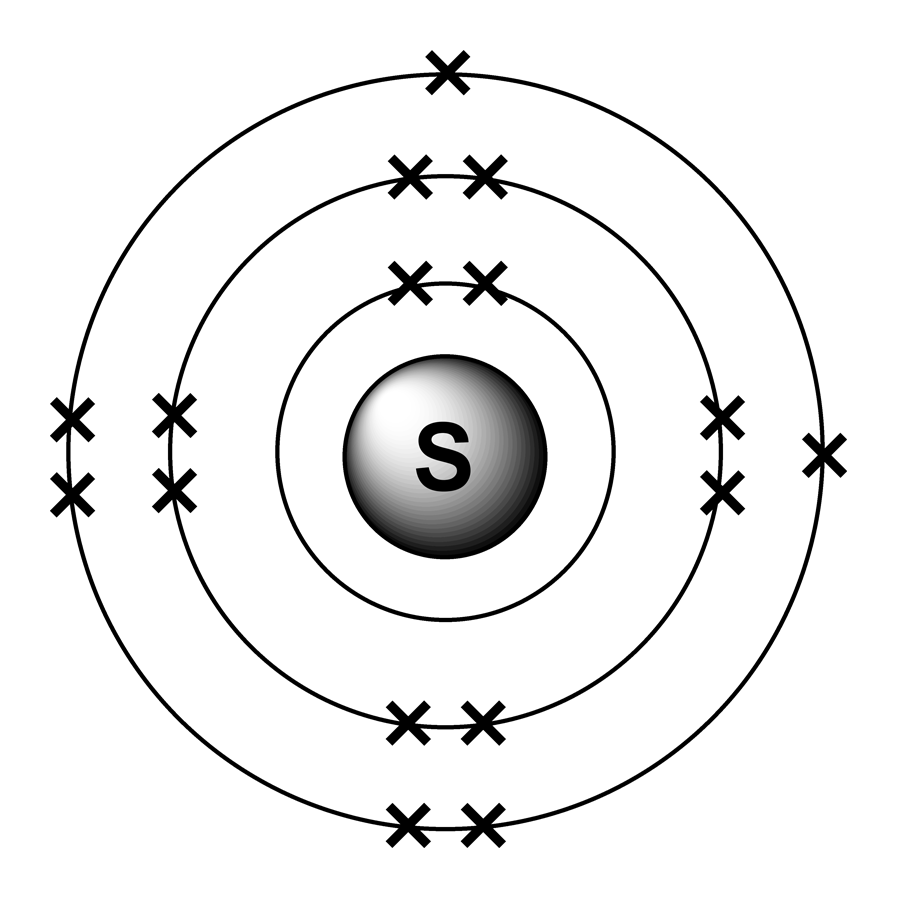 Sub-Shells
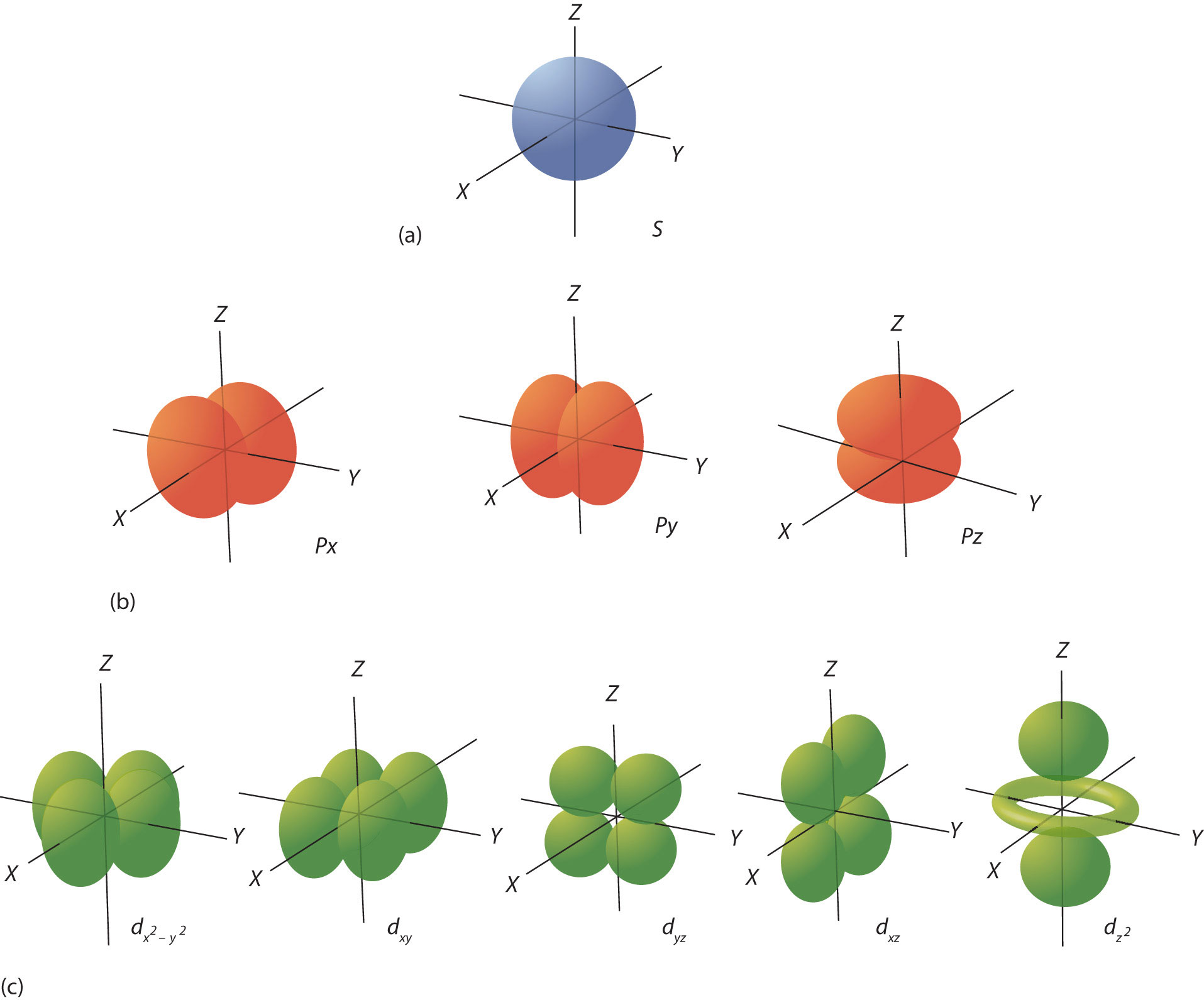 Each energy level is divided into sub-shells.
Sub-shells have different shapes.
These shapes represent locations where electrons have a high probability to be.
NOTE: YOU DO NOT NEED TO KNOW THESE SHAPES FOR THE EXAM.
Orbitals
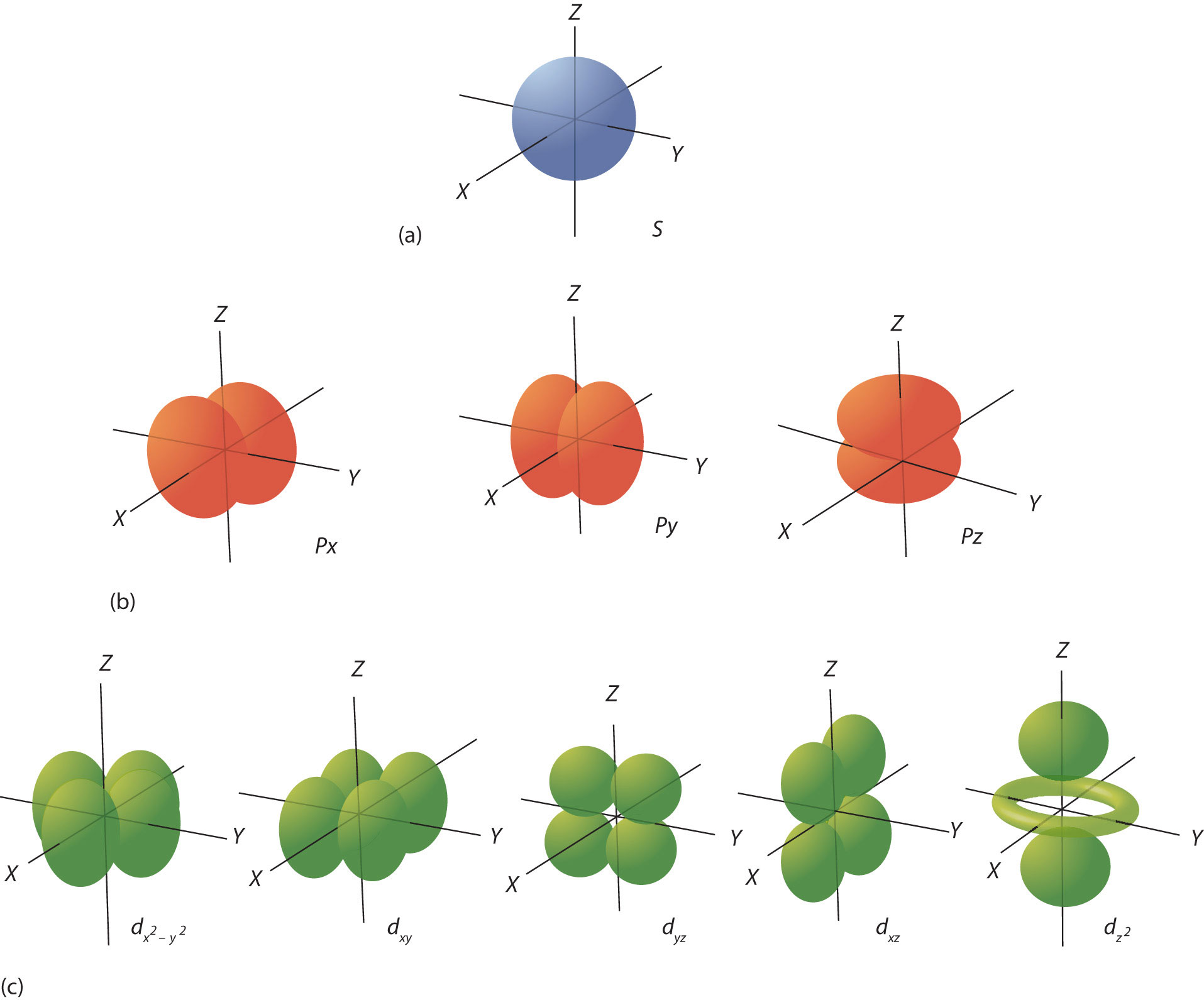 One p-orbital
Each sub-shell is divided into orbitals.
Each orbital holds a maximum of 2 e-.
The sub-shells contain different number of orbitals, so hold different numbers of electrons.
P-subshell
NOTE: YOU DO NOT NEED TO KNOW THESE SHAPES FOR THE EXAM.
The orbitals overlap!
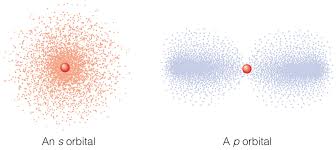 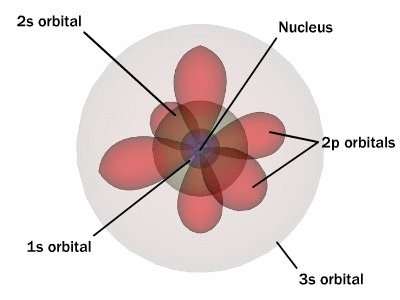 How many electrons can each energy level hold?
s subshell contains 1 orbital, holding max 2 e-.
p subshell contains 3 orbitals, holding max 6 e- (2 e- each).
d subshell contains 5 orbitals, holding max 10 e-.
Representing Electron Configuration: Sub-Shell Notation
Sub-shell notation gives the number of electrons in each subshell.
Example:
1s22s22p63s23p4
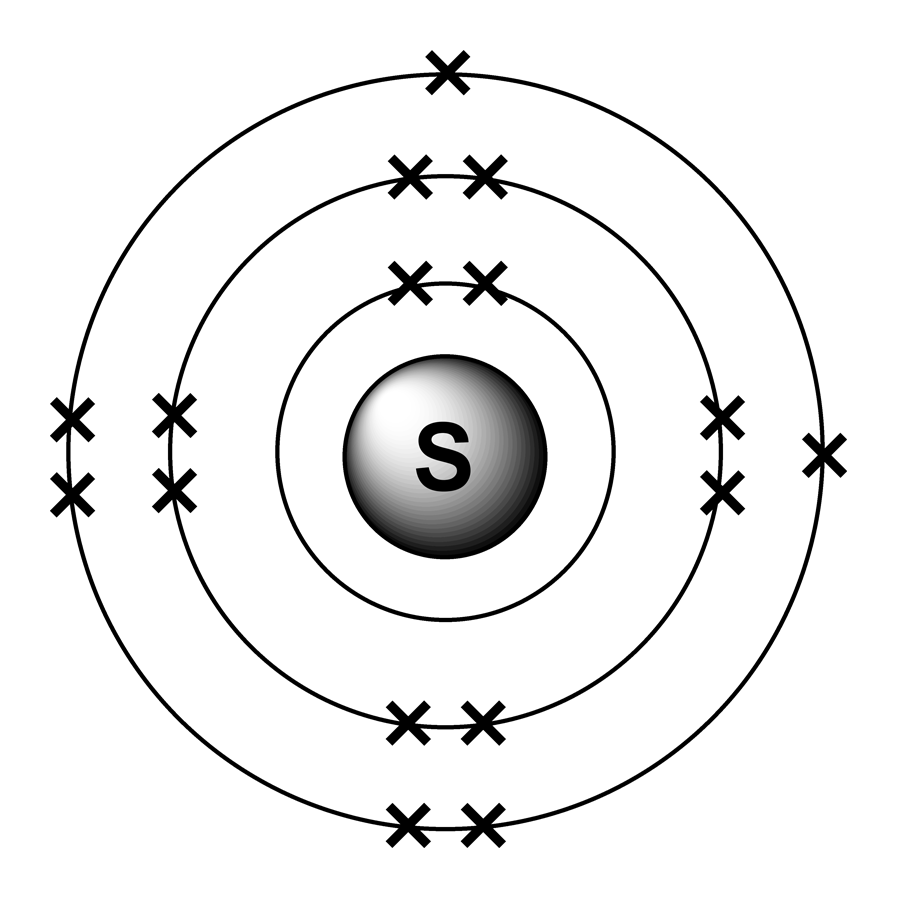 Representing Electron Configuration: Sub-Shell Notation
Sub-shell notation gives the number of electrons in each subshell.
Example:
1s22s22p63s23p4
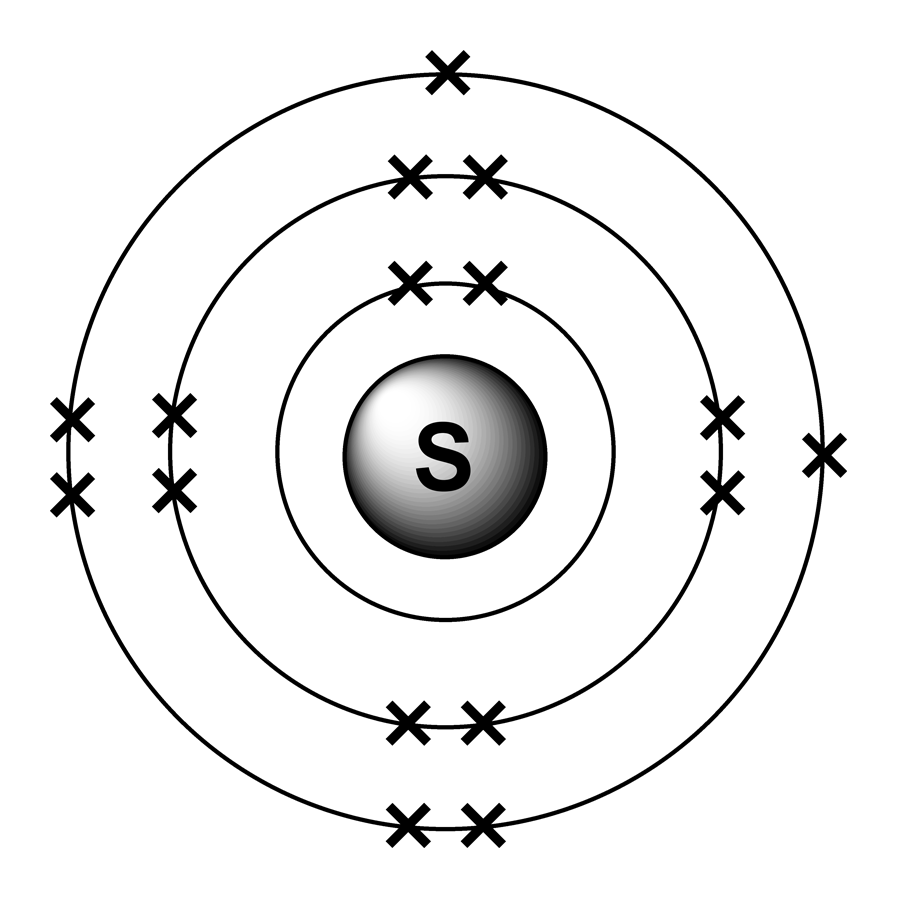 Sub-shell
# of e-
Energy level
Representing Electron Configuration: Sub-Shell Notation
Sub-shell notation gives the number of electrons in each subshell.
Example:
1s22s22p63s23p4
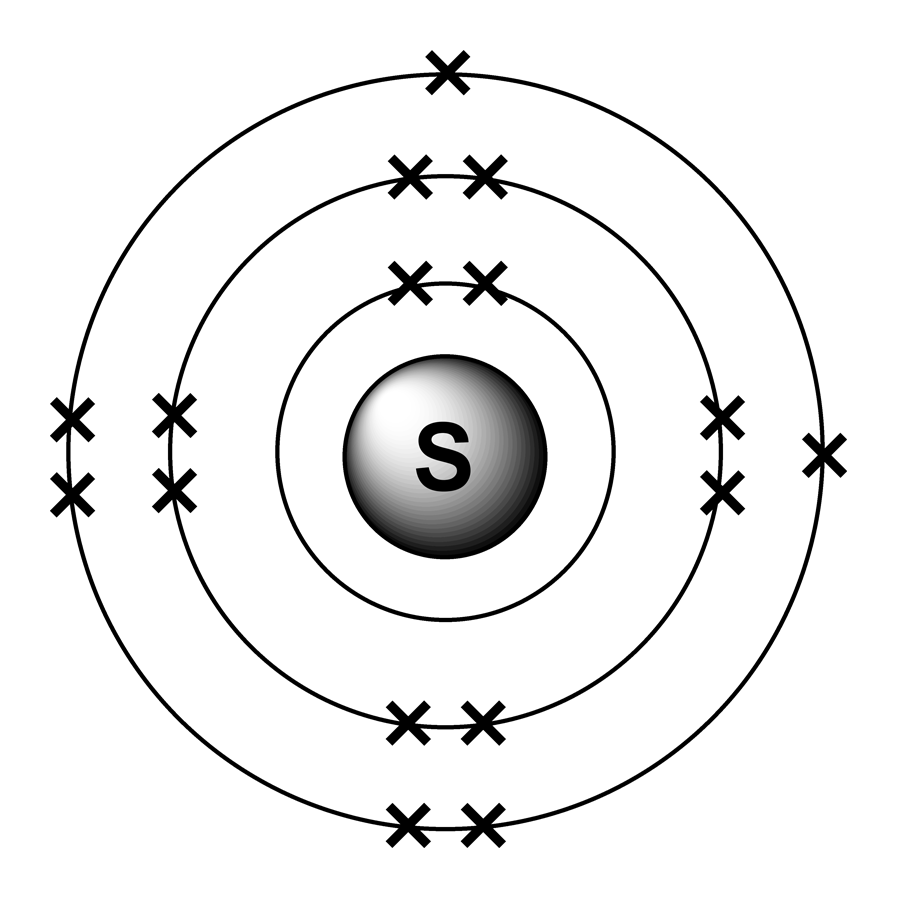 Sub-shell
# of e-
Energy level
Representing Electron Configuration: Sub-Shell Notation
Sub-shell notation gives the number of electrons in each subshell.
Example:
1s22s22p63s23p4
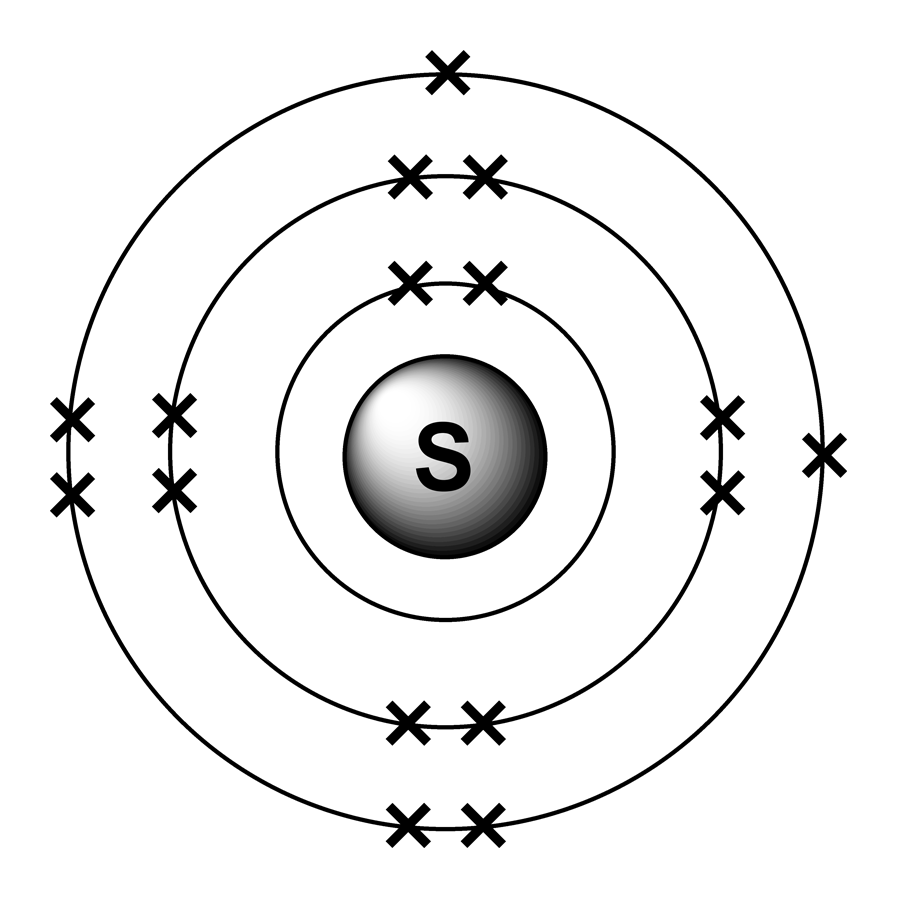 Sub-shell
# of e-
Energy level
Representing Electron Configuration:Orbital Diagrams / Box Diagrams
Each box represents an orbital.
We represent electrons with arrows.
Each orbital can hold up to 2 e-, one spin up and one spin down.
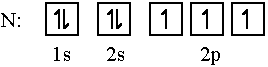 Representing Electron Configuration:Energy Level Diagrams
The orbitals are arranged according to energy of electrons.
Electrons fill the lowest energy orbitals first.

NOTE:
3d orbital is higher in energy than the 4s orbital!
HOWEVER, these orbitals are so close in energy sometimes there are exceptions.
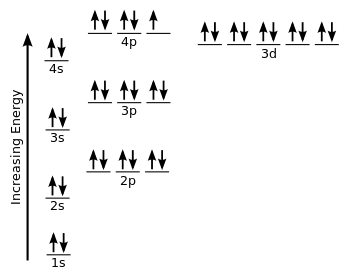 s-block
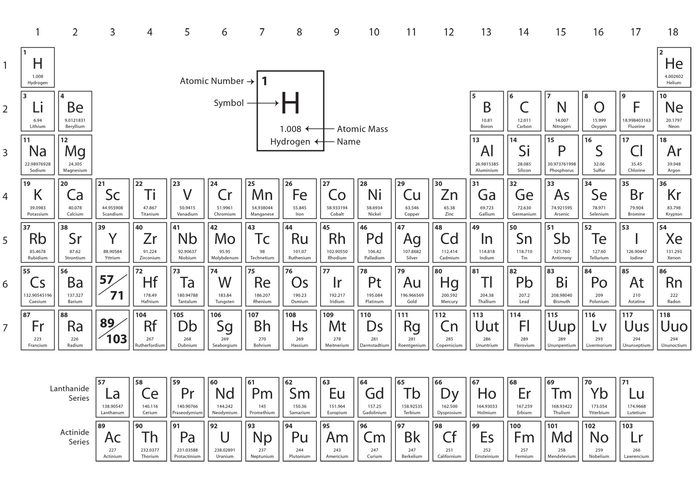 p-block
d-block (starts energy level 3)
Practice
Complete questions 1-3 on pg. 27 of your textbook.
Electron Configurations of Atoms vs Ions
Atoms contain the same number of electrons as protons (Z).
Positive ions contain less electrons.
Negative ions contain more electrons.

Example:
F atom (9 electrons)	1s22s22p5	
F- ion (10 electrons)	 1s22s22p6
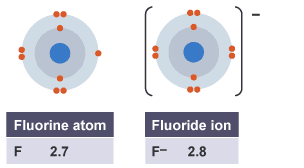 Practice
Complete question 4 on pg. 27 of your textbook.
Simplified Electron Configuration
We can shorten the electron configuration by replacing most of the inner electrons with the noble gas with the corresponding number of electrons. 
This is often called noble gas notation.

Example:
Ga	1s22s22p63s23p63d104s24p1 	OR	[Ar]3d104s24p1
Practice
Complete question 5 on pg. 27 of your textbook.
Now that you are comfortable…the EXCEPTIONS!
d-block elements have some exceptions

Exception 1
When they form positive ions, they lose 4s e- before the 3d e-.

Example
Fe		1s22s22p63s23p63d64s2
Fe3+		1s22s22p63s23p63d5
Now that you are comfortable…the EXCEPTIONS!
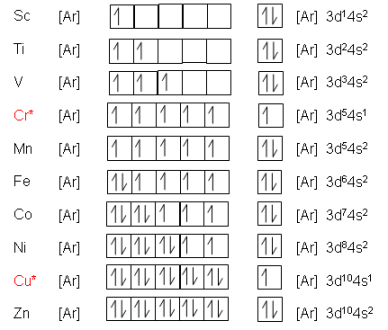 Exception 2 (and 3)
Chromium (Cr) and Copper (Cu) do NOT follow the same pattern.
This is because they are more stable with all d-orbitals half-full or full.

Cr	[Ar]3d54s1
Cu	[Ar]3d104s1
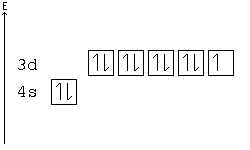 Practice
Complete application questions 1-3 on pg. 28 of your textbook.
L3: Electron Configuration
Learning Objectives:
Represent the electron configurations of atoms and ions up to Z = 36 in terms of shells, sub-shells (s, p, and d), and orbitals using:
Sub-shell notation
Box diagrams
Energy level diagrams
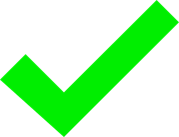 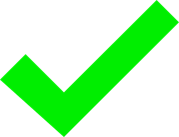 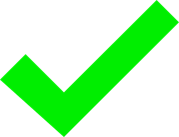 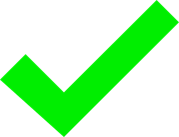 Homework
Revise material from today’s lesson.
Write revision notes.
Complete all practice questions not finished in class.
Looking ahead: Read Section 1-7 from the textbook (pg. 29-34).